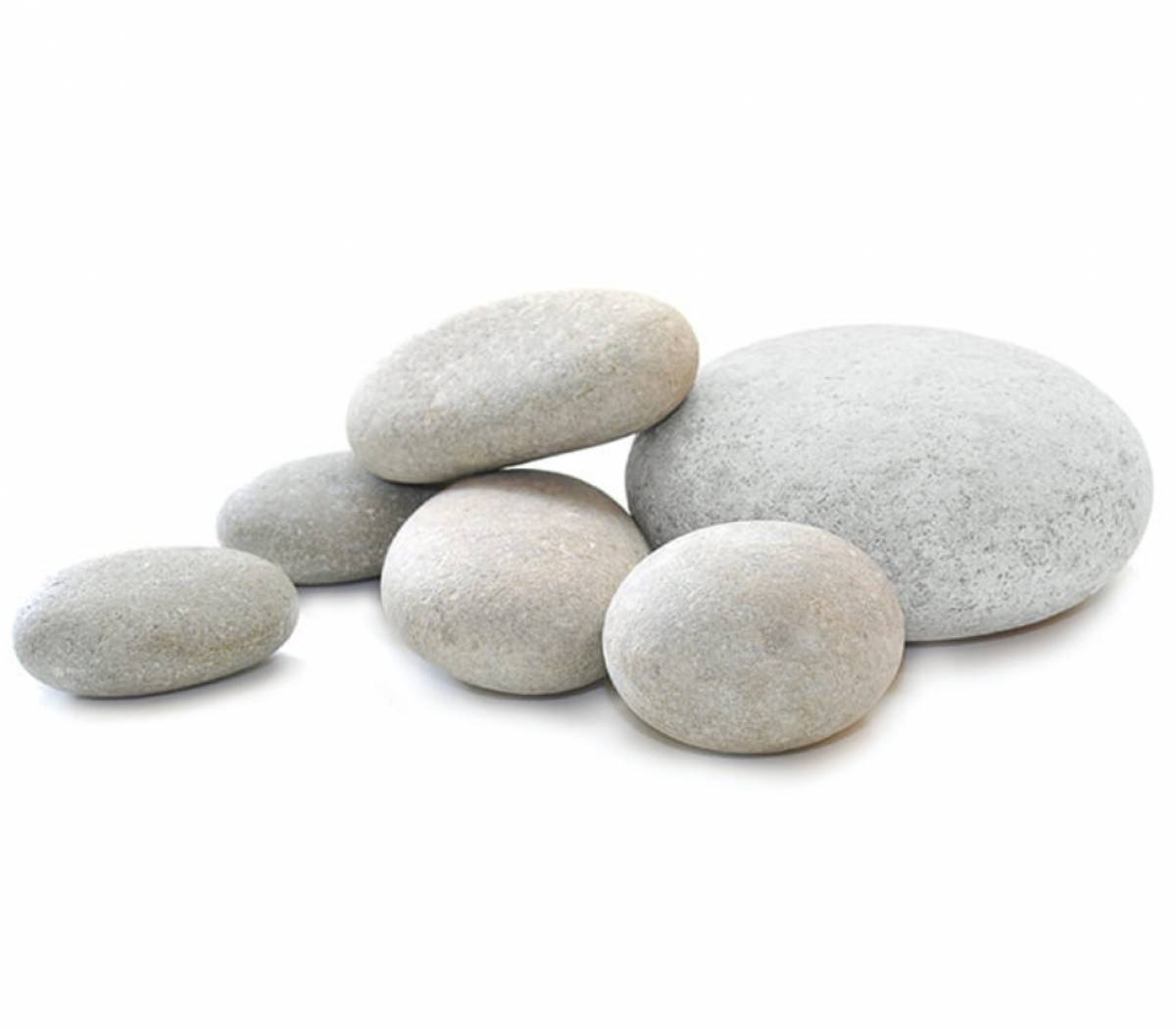 MILESTONES & CULMINATING TASKS
WHERE ARE WE NOW?
Presented by Barb Glass & Robyn Cooke-Ritchie
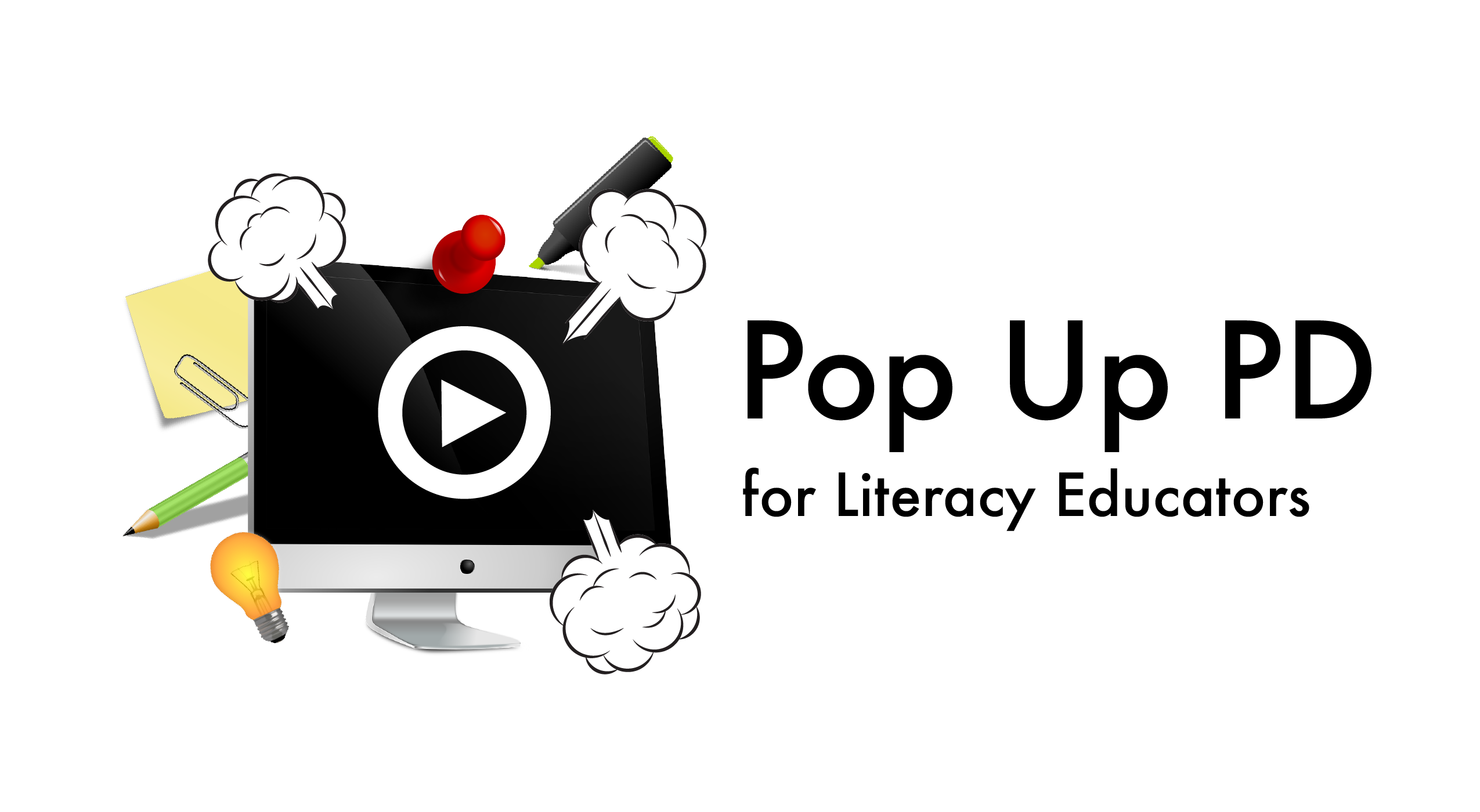 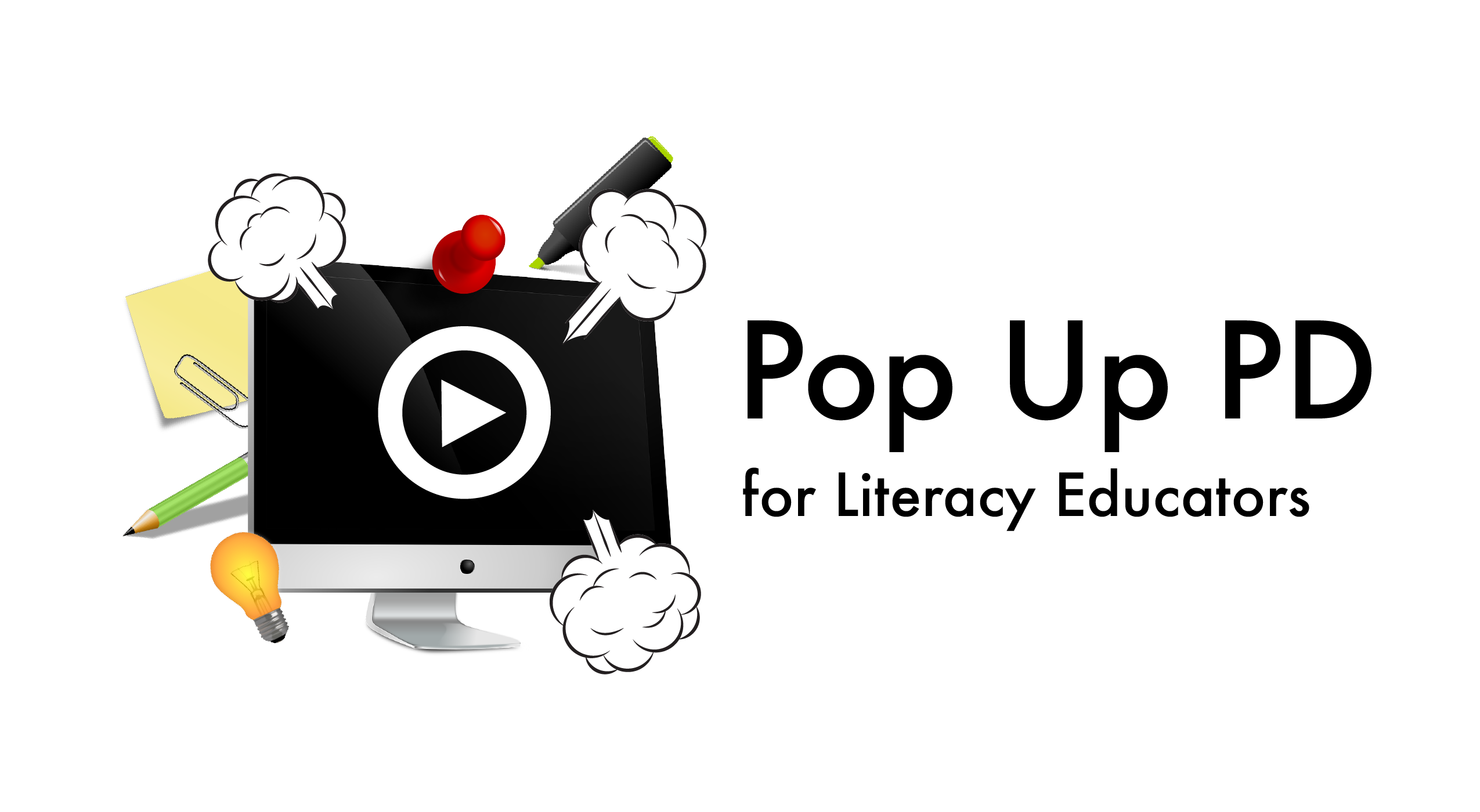 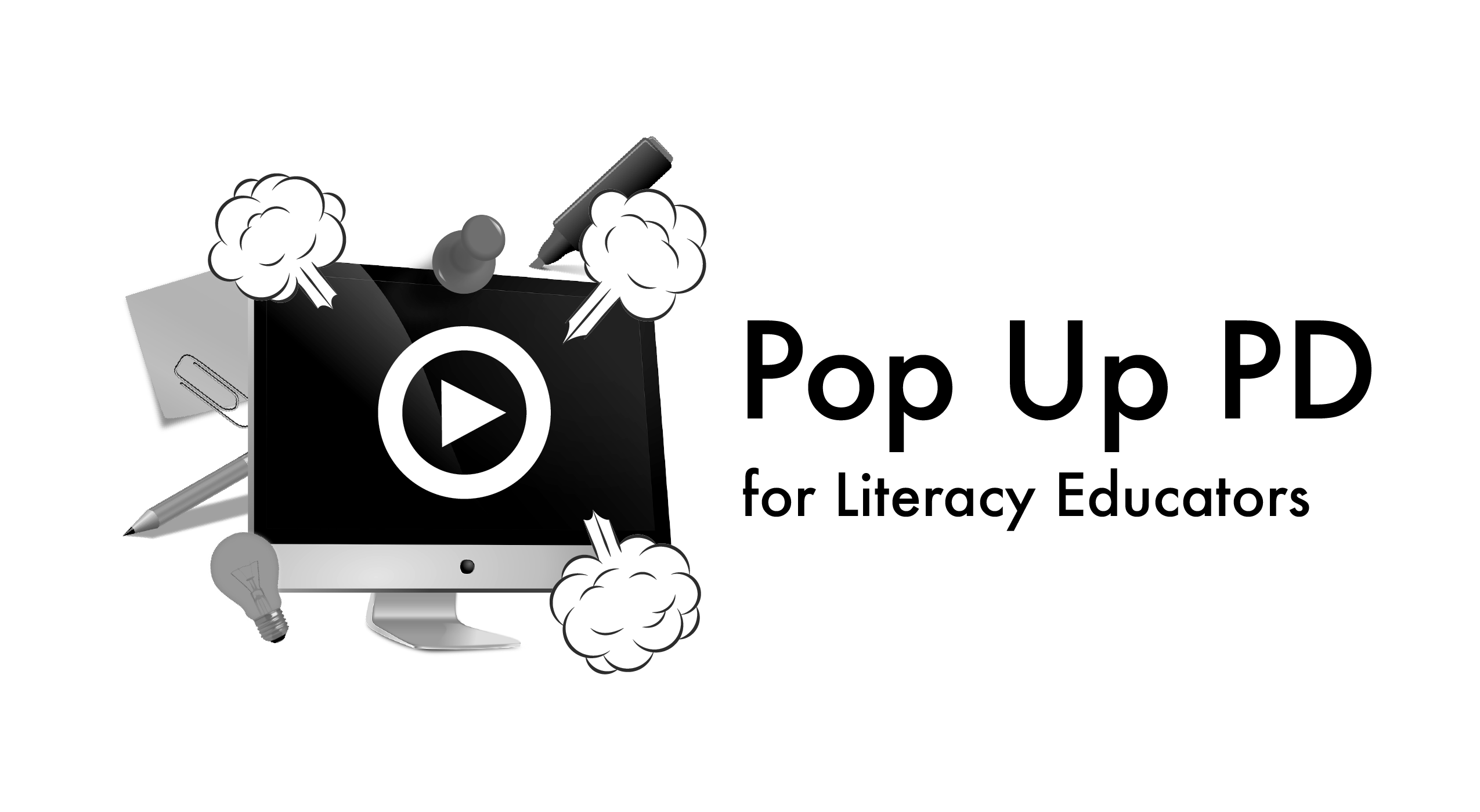 culminating
&
tasks
milestones
The new milestones and culminating tasks developed in 2021-22 are now available 
for use by LBS programs and translation between French and English is complete. 
In this webinar, we’ll provide an overview of these new ones and how to access them, 
along with the new user guides and indexes that are currently being updated for both milestone and culminating task administration. 
OCTOBER 26 @ 2—3:30PM 
& REPEATED NOVEMBER 30 @ 10—11:30AM
STATEMENT OF                    RECOGNITION
While we meet today on a virtual platform, let’s take a moment to recognize, respect and acknowledge the importance of the lands we occupy and from which we benefit. 

Today, let’s reaffirm our commitment and responsibility                                 to improve relationships between nations -- and our own understanding of local Indigenous peoples and their cultures. 

Let’s remind ourselves that, wherever we are, we live on the ancestral and unceded territory of Inuit, Métis, and First Nations people.
ABOUT                    POP UP PD              FOR LITERACY EDUCATORS
free webinar series developed by Ontario’s LBS Regional Networks & the Provincial Support Organizations for Literacy

supports LBS practitioners with presentations on topics important to them

English language webinars presented for LBS practitioners annually since 2015-2016

all webinar presentations, recording links & transcripts here: 
     Pop Up PD Resources for LBS Educators
	
webinar topic ideas welcome at:  e-channel@contactnorth.ca
Topics
Development Timelines
Milestones
Culminating Tasks
The Repository
Next Steps and Wrap-Up
Development Timeline
In 2022
Milestones
A milestone is a goal-related assessment activity that learners complete to demonstrate their ability to carry out goal-related tasks. Milestones are aligned to the competencies and complexity levels found in the OALCF curriculum framework and are standard indicators of learner progress towards completion of goal path. Milestones answer the question, “Can learners apply the skills they are developing to purposeful tasks?”

Source:  LBS Service Provider Guidelines, March 2020, page 16
Source:  Practitioner Guide to Task-Based Programming, Employment Ontario, p. 18
Learners who perform increasingly complex tasks can:
make inferences to determine task requirements 
apply background knowledge and experience to carry out unfamiliar tasks 
manage tasks with unfamiliar elements
identify a variety of ways to complete tasks
find, integrate and analyze information
experiment and problem solve to achieve desired results
Practitioners work with learners to choose milestones that represent the kind of tasks learners need to be able to do once they transition out of LBS.
What is an “adapted” milestone?
Adapted milestones are intended to support learners with limited reading skills.
Both the original and adapted versions assess abilities at the same level.
Practitioners should review both versions to determine which version suits the individual needs of the learner.

22 of the 60 milestones are available in a version adapted to face-to-face administration.

They are identified in the Milestone Index by the use of “-a” next to the milestone number in the milestone file name.

Source:  Milestones User Guide, March 2014, Employment Ontario, p. 11
Milestones with an Adapted Version
Deaf/Deafblind Stream Milestones
In 2023, seven of the new 2022 milestones were adapted for use with the Deaf/Deafblind stream.
Milestones and Performance Management
Dimension-Effectiveness (W-50%) Measure #4:  Learner Progress (W-30%)
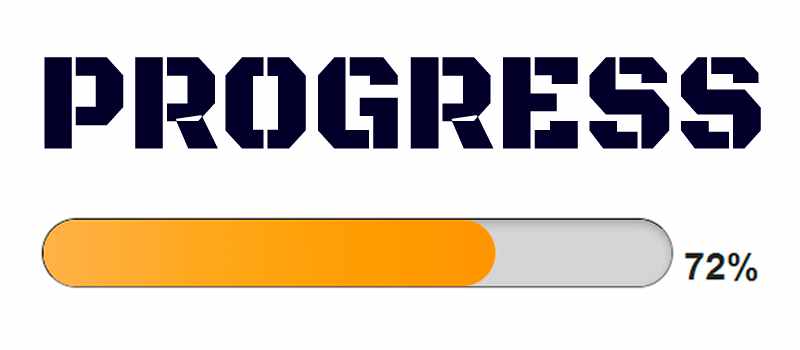 Based on both active and closed service plans.
It is the percentage of learners who have successfully completed at least one milestone.
Data comes from “attained” competency plan items.
2023-2024 target:  60%
• Learner Progress (30%) is a measure of the successful completion of the required milestones on a learner’s goal path.

Source: LBS Service Provider Guidelines, March 2020, p.30
Preparing Learners for Milestones
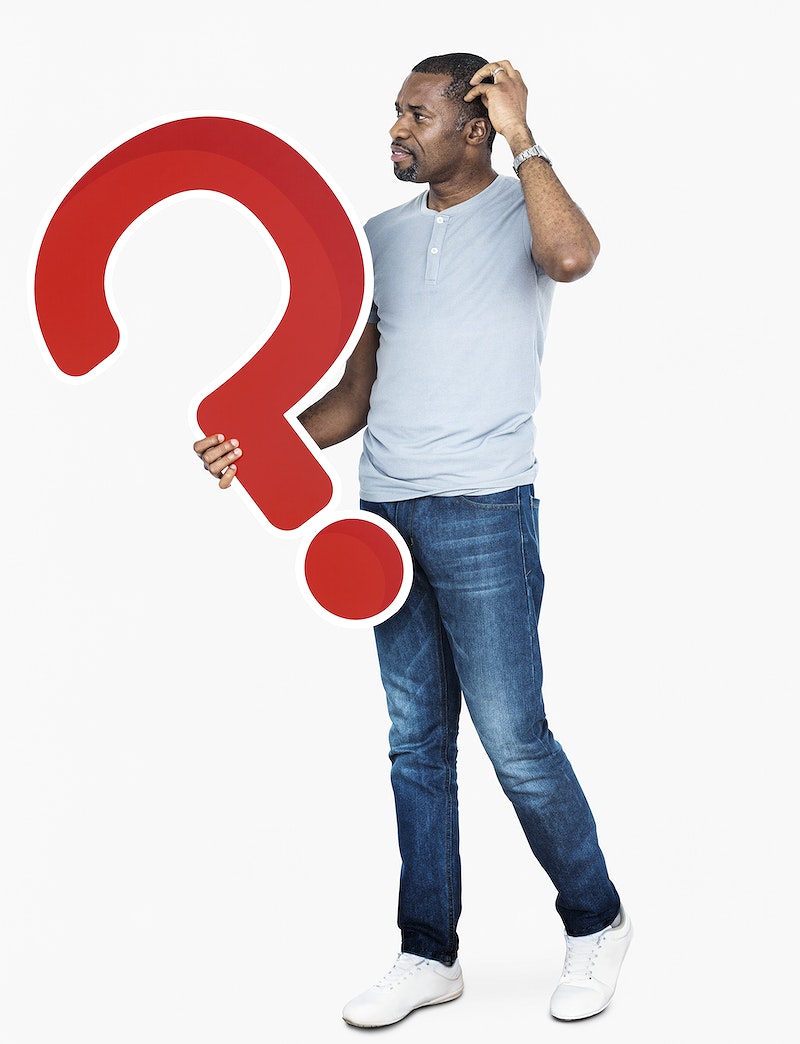 Does the learner understand the purpose of the milestone and how it relates to their goal?​

Has the learner received instruction on similar tasks? ​

Has the learner successfully completed similar tasks? ​

Does the learner feel ready to try an assessment task?
How many Milestones?
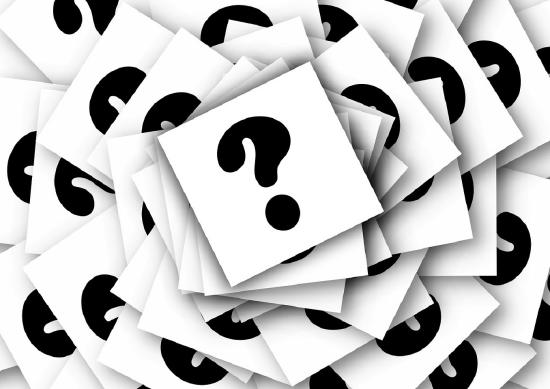 This Photo by Unknown Author is licensed under CC BY
The New Milestones-Who Did What?
New Milestones- Find and Use Information
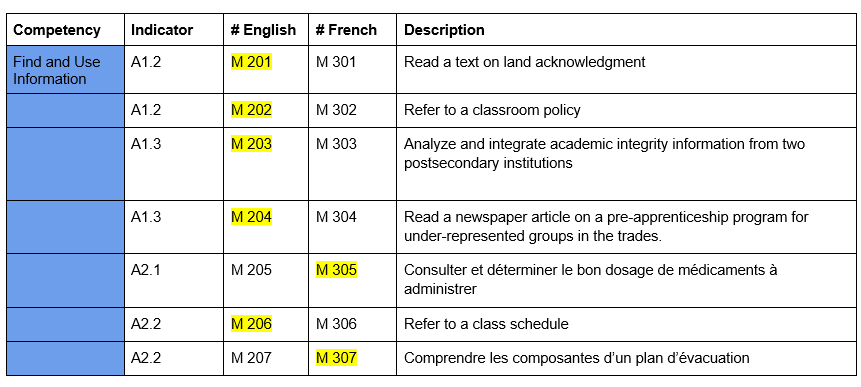 New Milestones- Communicate Ideas and Information
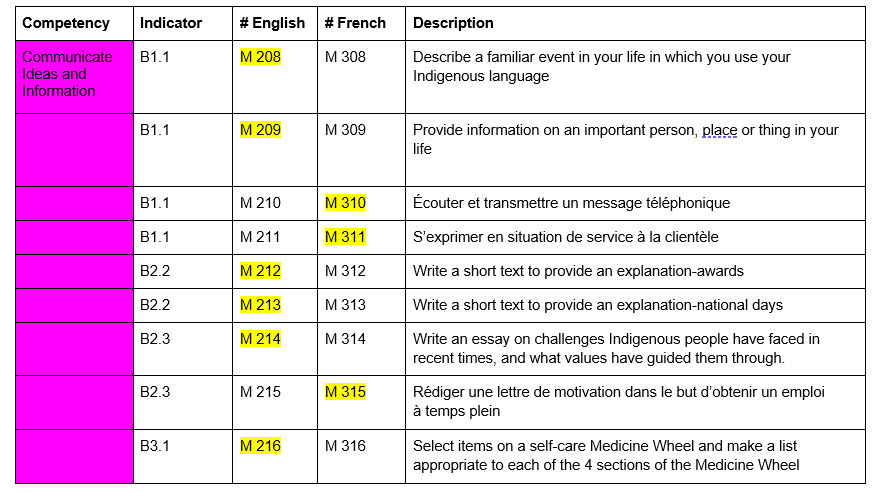 New Milestones- Understand and Use Numbers
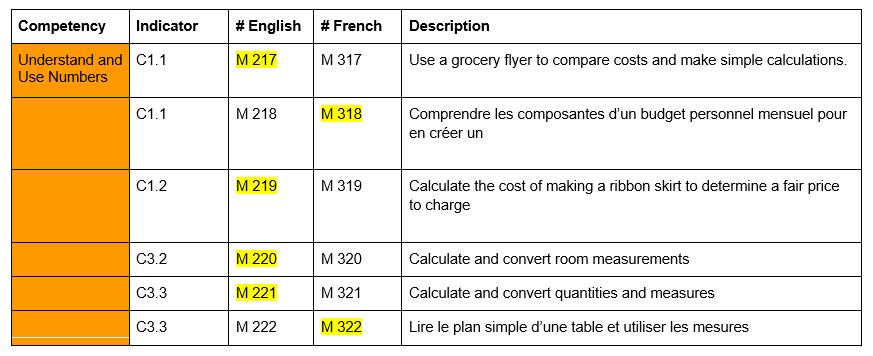 New Milestones- Use Digital Technology
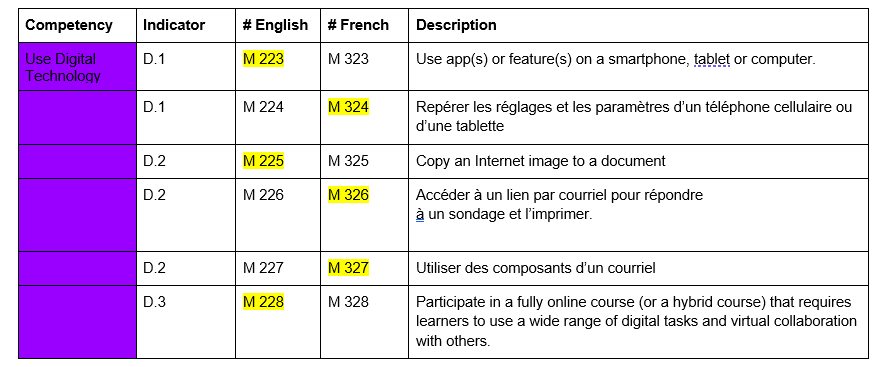 New Milestone- Manage Learning
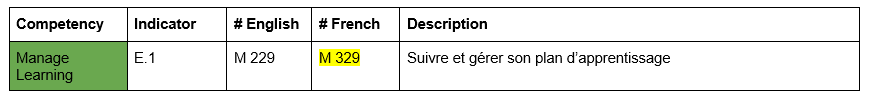 New Milestone- Engage with Others
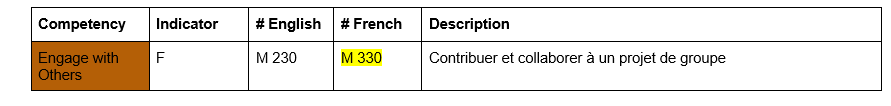 2022 Milestone Revisions
Original 60 milestones + 22 adapted milestones were reviewed and revised.
Milestone Guide and Index updated to include all 119 Milestones
Culminating Tasks
A culminating task is more complex than a milestone task and is also aligned to the OALCF. It reflects a task that a learner could expect to perform upon exiting the LBS program. A culminating task answers the question, “Can the learner manage the expectations of the learning, training, community or work setting after leaving the LBS program?” 

Source:  LBS Service Provider Guidelines March 2020, p. 16
What is a Culminating Task?
Culminating tasks are representative of the five goal paths in the OALCF.
A complex task.

Incorporates multiple competencies and task groups.

Culminating tasks allow learners to apply their skills and knowledge across competencies in a way that reflects real-life situations.

Culminating tasks represent the end point of a goal path.
Culminating tasks do not replace any credentials, courses, or certifications that learners may need to access their goal destination.
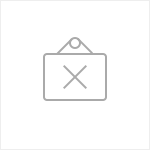 Transition readiness
There are many other elements that are involved in transition readiness including (but not limited to) 
completion of any required academic courses/credentials; 
completion of any required industry credentials; 
stability of the learner’s personal life including health, finances, and family circumstances; 
motivation and persistence of the learner

Source: OALCF Culminating Task- User Guide 2013 (EN). p3
Helps the learner answer the question:  

“Do I have a reasonable chance of managing the next step in my life/learning/work, and can I transition successfully to my goal destination?”
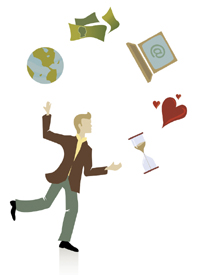 Successful completion of a culminating task is one way for learners to demonstrate that they may be ready to transition to one of the goal paths.
Culminating
Task
Milestones
The culminating task for a learner’s goal path is meant to bring together many elements of the learner plan.
Integrated Tasks
Tasks/Task-based Activities
Daily Activities
Goal
Relationship to milestones
Culminating Task
Milestones
1
2
3
The New Culminating Tasks Who Did What?
The New Culminating TasksWho Did What?
Apprenticeship Culminating Tasks
Apprenticeship-Skills Training Culminating Tasks
Employment Culminating Tasks
Employment Culminating Tasks
Independence Culminating Tasks
Secondary School Credit Culminating Tasks
Post Secondary Culminating Tasks
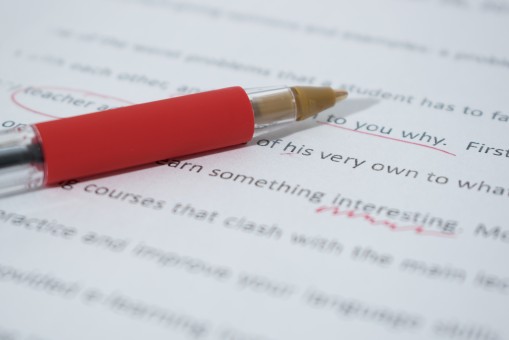 Revision of Original 18 Culminating Tasks
2023 Culminating Task Revisions
Original 18 CTs were reviewed and are undergoing some revisions
Culminating Task User Guide and Index also being updated
The Repository
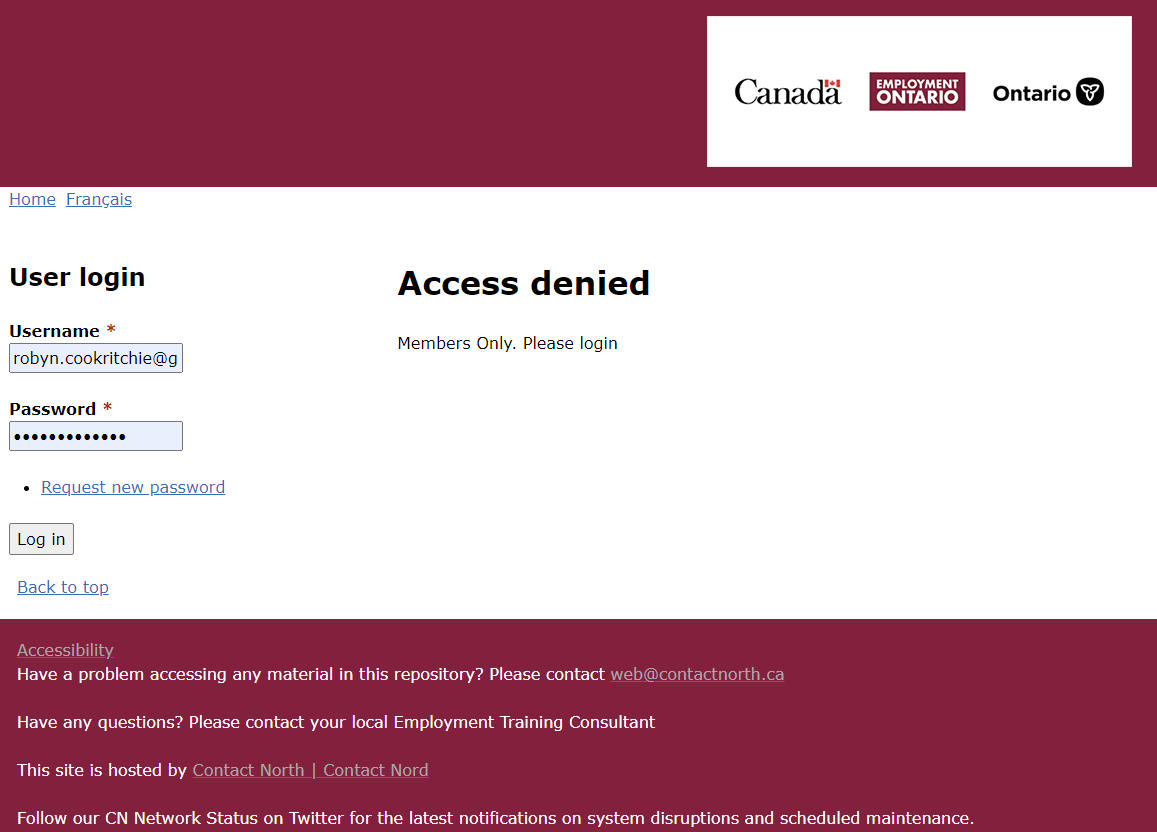 https://oalcf-repository.ca/
You need to have username and password to access milestones and culminating tasks.
If you don’t have access but need it contact:  Sarah Gauvreau at Contact North:  sarahg@contactnorth.ca
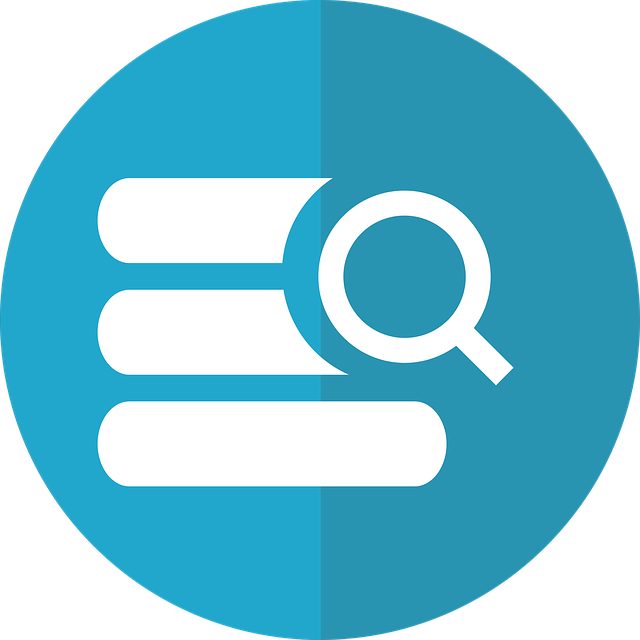 To ensure that the milestones retain their integrity as an assessment tool and remain secure and confidential, milestones documents should be accessed directly from the repository.
REPOSITORY
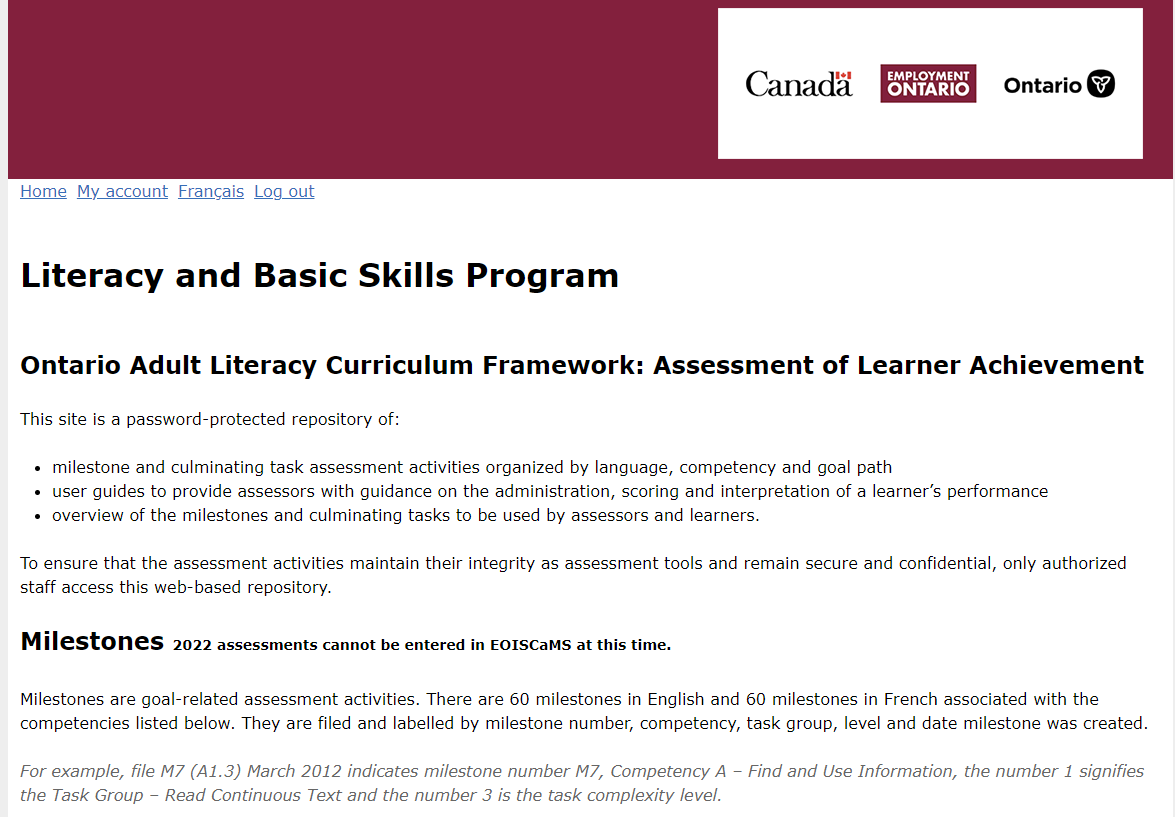 REPOSITORY
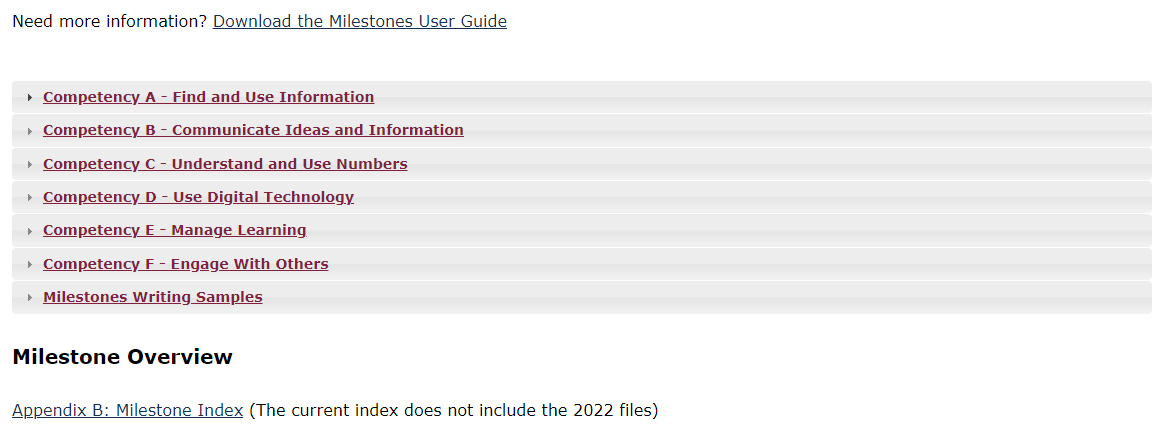 REPOSITORY
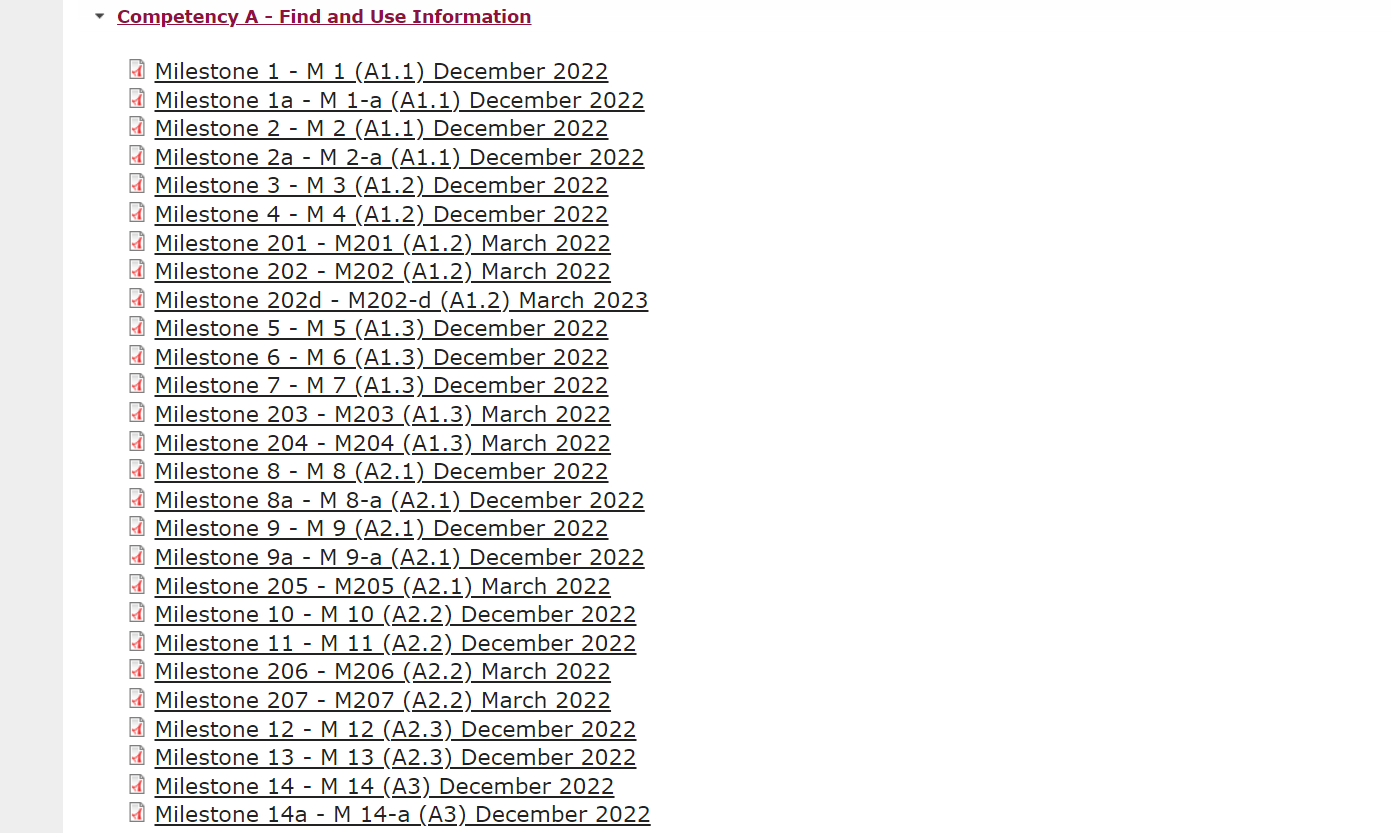 REPOSITORY
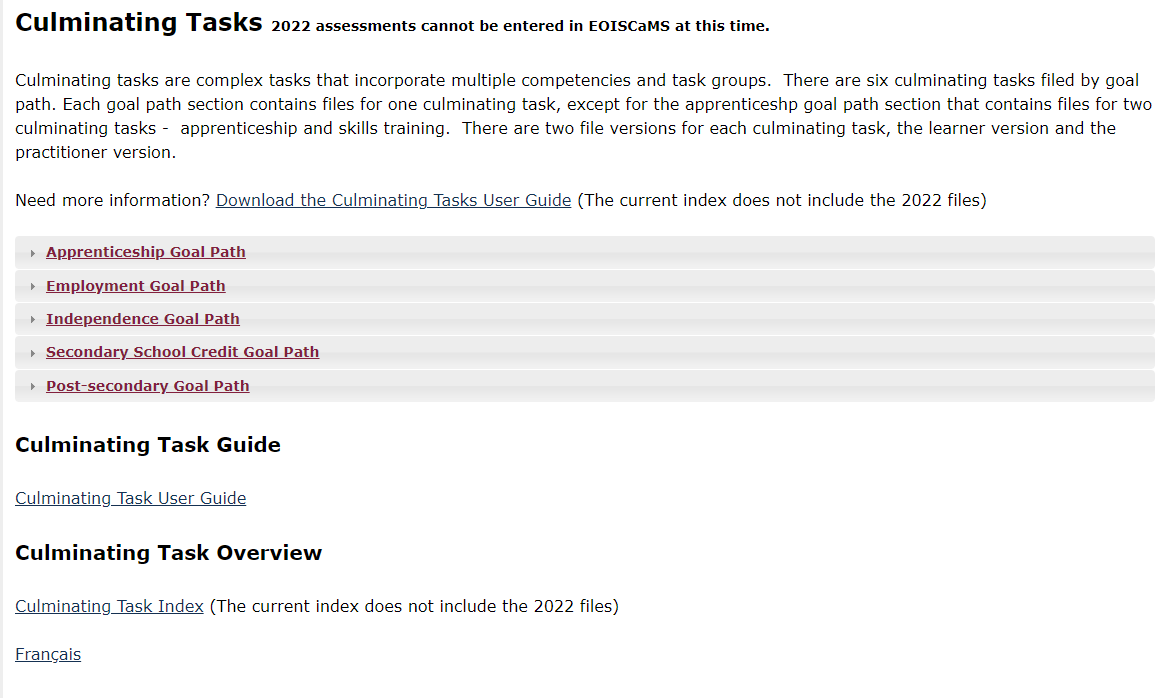 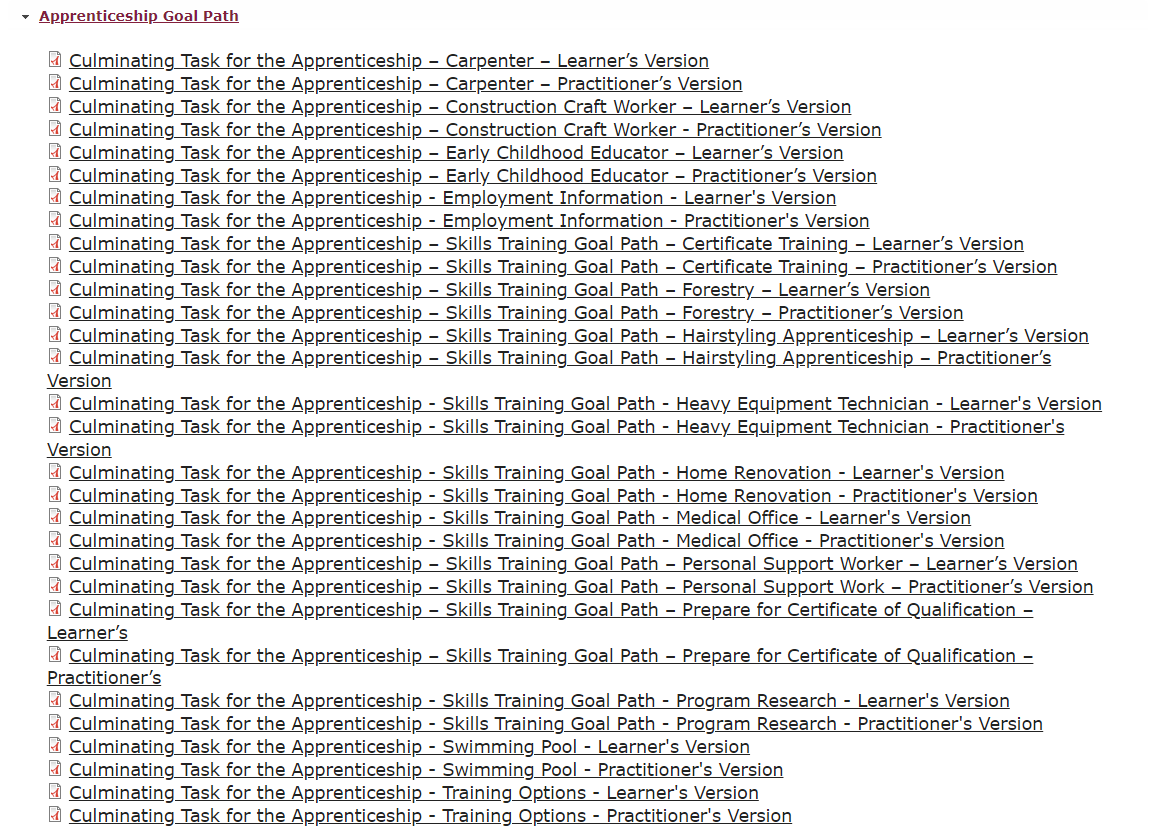 REPOSITORY
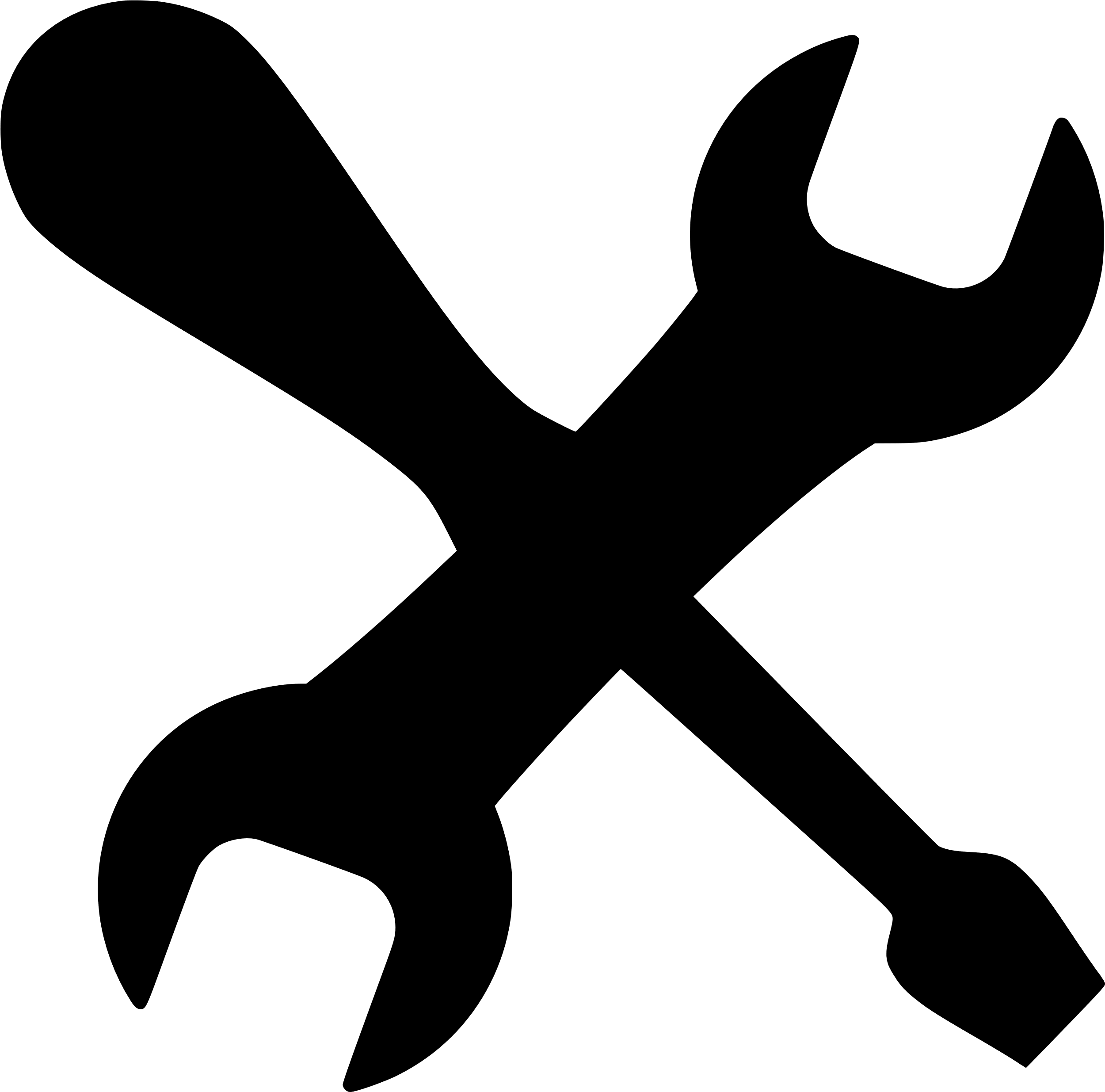 Going forward milestones and culminating tasks will be fixed or revised on an ongoing basis. 

If you discover a mistake, error, issue, or omission when using a milestone or culminating task, please report it immediately using the form in the repository.
Assessment for Learners Accessing Multiple LBS Sites
when learners attend more than one in-person LBS service delivery site 
when programs utilize a blended learning approach, by complementing in-person programming with LBS e-Channel service delivery
in either case the learner is co-registered with 2 LBS service providers
When more than one service delivery site contributes to a learner successfully completing an assessment, it is acceptable for one service provider to conduct the assessment with the learner and for both service delivery sites to document the achievement in their reporting to the ministry.


Source: MTCU LBS Memo, 2014: Clarification regarding the Administration of Milestone and Culminating Task Assessments for learners accessing multiple LBS sites